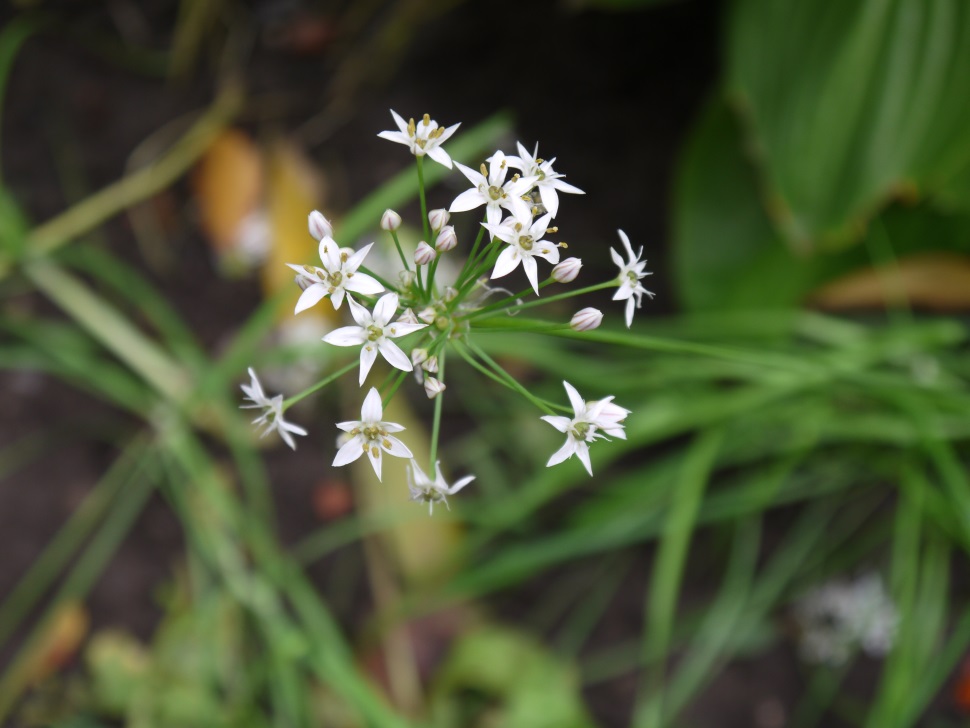 Растения в нашем городе
Виртуальная экскурсия
В год экологии в ЦДЮТТ «Импульс» был проведен городской фотоконкурс «Растения в нашем городе».
Цель – воспитание заботливого отношения к миру растений, воспитания личной ответственности за состояние городских насаждений, любви к  малой родине, популяризации фотоискусства.
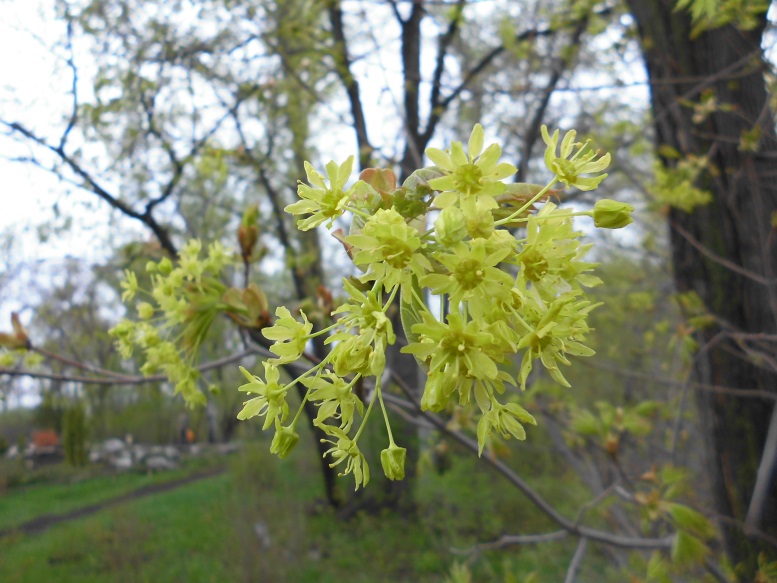 Было подано 350 работ от 105 учащихся 7-18 лет  и педагогов из 23 учебных учреждений города.
Добро пожаловать на просмотр лучших работ, поданных на конкурс!
Представляем Вам победителей конкурса в номинации «Растения Самарской области, занесенные в Красную книгу»
в младшей возрастной группе:1 место – Рябова Алина («Вероника», МБУ ДО «ЦДО «Компас», пед. Рябова Т.Н.)
1 место – Рябов Матвей (за серию работ, МБУ ДО «ЦДО «Компас», пед. Рябова Т.Н.)
2 место – Бурлаков Михаил («Пушистые подснежники», МБОУ Школа № 58, пед.Калашникова Т.Г.)
2 место – Гончарова Ангелина («Глаза осени», МБОУ Школа № 175, пед. Саушкина И.В.)
3 место – Устинов Кирилл (за серию работ, МБОУ Школа № 90, пед. Вавилова Н.К.)
3 место – Федосеева Василиса («Башмачок», МБОУ Школа № 55, пед.  Андреева Н.А.)
в старшей возрастной группе:1 место – Небритова Софья («Ковыль красивейший», МБУ ДО ДЮЦ «Пилигрим», пед. Денисова И.В.)
2 место – Попова Арина («Адонис весенний», МБУ ДО ДЮЦ «Пилигрим», пед. Денисова И.В.)
3 место – Щербакова Ксения («Неопалимая купина», МБОУ Школа № 147, пед. Шишкина Г.Н.)
Победителями конкурса в номинации «Аллеи и скверы Самары» стали в младшей возрастной группе:1 место – Губина Софья («Клен», МБОУ Школа № 90, пед.Ларгина Т.В.)
1 место – Мишин Кирилл («Колыбель для солнышка», МБОУ Школа № 58, пед.Люсова О.В.)
2 место – Клюкина Виолетта («Аллея», МБОУ Школа № 13,пед. Захарова Н.М.)
2 место – Елкина Виктория («Цветы космонавтам», МБУ ДО «ЦДО «Компас», пед. Волхонская В.М.)
2 место – Королев Ярослав («Сибирская ягодная яблоня в городе», МБОУ Школа № 175, пед. Костюшко С.В.)
3 место – Чубенко Егор (за серию работ, МБОУ ЛАП № 135, пед. Пикалова Е.А.)
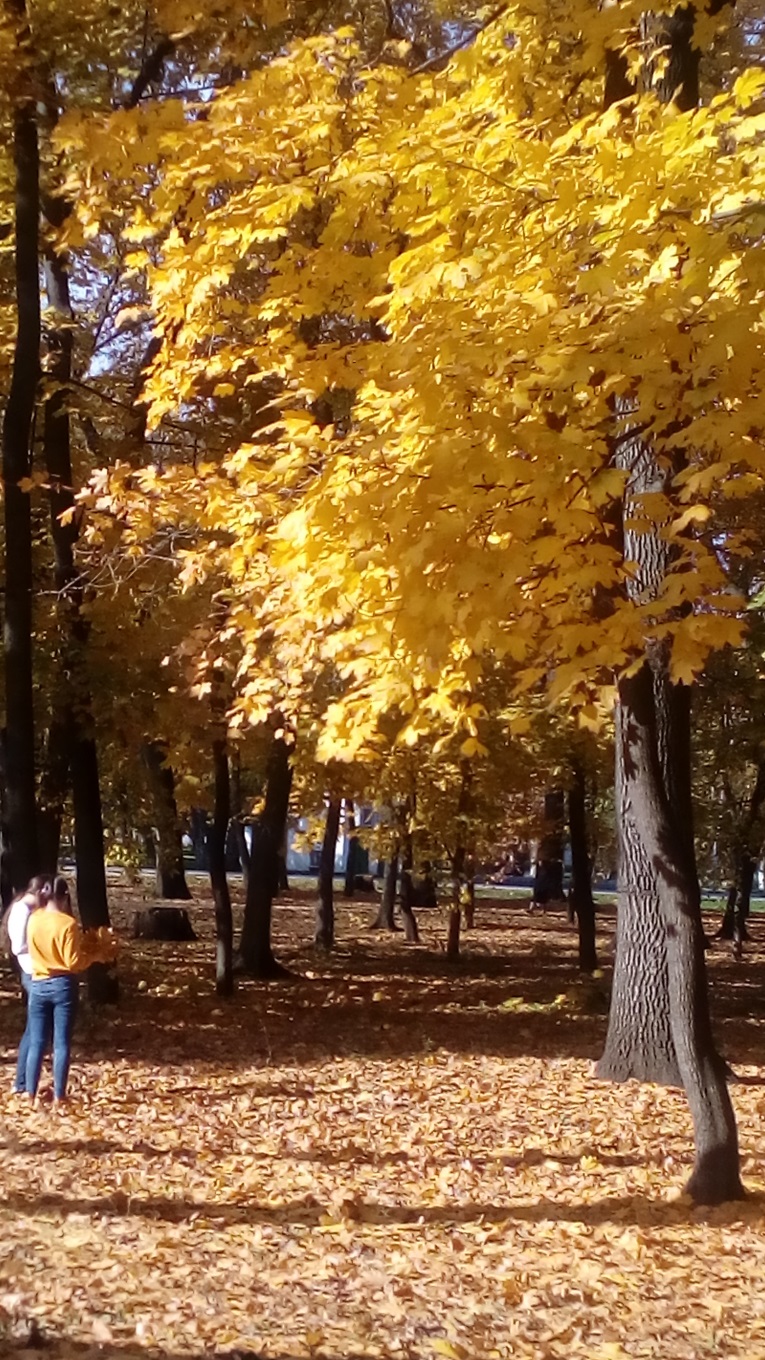 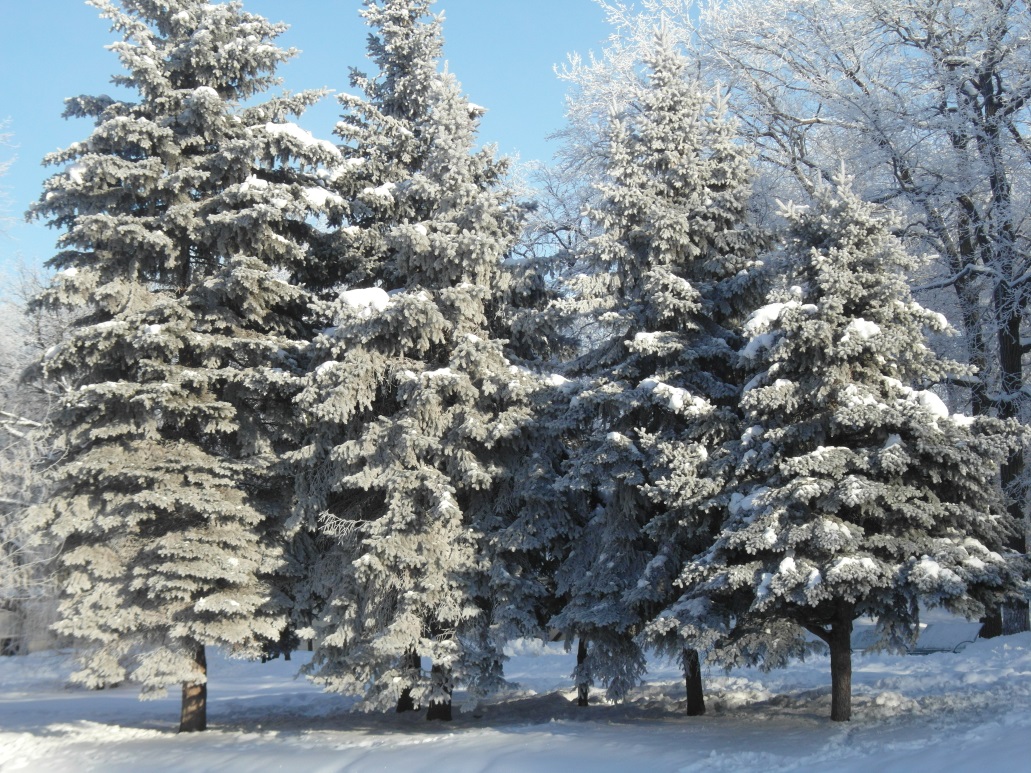 3 место – Юсупова Алия («Клен», МБУ ДО «ДОЦ «Бригантина», пед.Ермилова И.Б.)
в старшей возрастной группе:1 место – Таропчина Виктория («Средь ветвей», МБУ ДО «ЦДТ «Ирбис», пед. Абрамова Я.А.
2 место – Ежова Яна («Городской оазис», МБУ ДО «ЦДЮТТ «Импульс» , пед. Яхонтова Е.М.)
3 место – Шустикова Валерия («Осенние березки», МБОУ Школа № 175, пед. Черкашина И.Н.)
Победителями конкурса в номинации «Растения и человек» стали в младшей возрастной группе:1 место – Кискина Елизавета («Посади хвойное дерево», МБОУ Школа  118, пед. Тимакова Г.В.)
2 место – Невзорова Екатерина («Изучаем вред батареек», МБУ ДО «ЦДО «Компас», пед. Волхонская В.М.)
3 место – Лякишева Яна («Кувшин цветочного изобилия», МБОУ Школа «Кадет» № 95, пед. Подгорная С.В.)